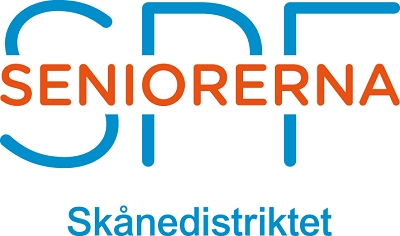 INFLYTANDEVALFRIHETLIVSKVALITET
Kassörsgenomgång  - 2022-08-231. Föreningsarbete - Översikt
2. KassörsrollenMorten Kehler – morten.kehler.spfskane@telia.com
Föreningsarbete - Styrelsen
Yttersta ansvaret
Ekonomi och skatteregler – Någon som har tillräcklig koll? Vad behövs?
SPF har ansvarsförsäkring, mötesförsäkring
Mina Sidor – Intranätet – Webbshop – Distriktet

Attraktiva aktiviteter – Nytänkande, öppen för idéer
Delegera – Ge frihet
Skapa nätverk – Hjälp varandra. Tipsa, dela idéer och erfarenheter
Samarbeta – Kretsen, andra föreningar

Skapa underlag för kommunikation med medlemmar och omvärld
Hemsidor, Epost, Mobilnummer – Sociala medier
”Ny teknik” – Betalsystem, kombinera fysiska träffar med digital teknik?

Kontakt med beslutsfattare, press – Var samarbetspartner
Opinionsbildning - Bevaka, hitta viktiga frågor, skriva insändare
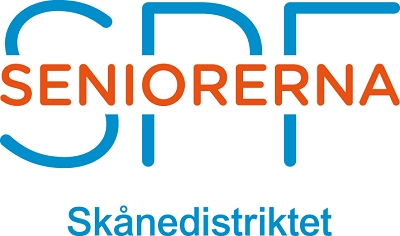 Föreningsadministration - MedlemsavgiftenAllmänt inom SPF – En översikt
Medlemsavgiften – 3 delar - Lokal förening, Distrikt, Förbund
Föreningen kan själv ändra sin medlemsavgift i Miriam
Betalningar delas upp – Avräkning ligger på föreningskortet under anteckningar i MIRIAM
Saldo/betalning ses direkt i Miriam - Dubbel-/överbetalning ligger kvar som saldo till kommande år
NYTT: Ingen avräkning sker i efterhand – Betalningar gällande årets medlemsavgift delas upp
Medlem bör meddela om föreningsbyte ”innan fakturering sker”. 
Nya medlemmar efter 1/10 – Fri medlemsavgift innevarande år. Betalar för nästa år
Förbundet skickar 1 påminnelse. Därefter föreningens ansvar. I april (1/4) avregistreras obetalda 
Distriktets hemsida (ex. Utbildning – Material från kurser) (Aktuellt – Info t föreningarna –Adminis..)
Stadgar		Medlemsregister		Intranätet		Våra hemsidor
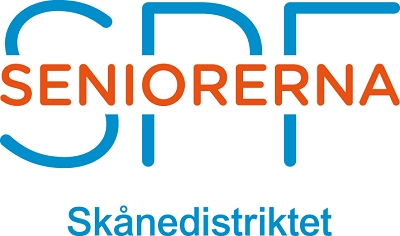 Medlemsutveckling – Viktigt?Medlemsvård – Viktigt?
Utan förnyelse dör föreningarna
Hur får vi?
Nya nätverk
Nya funktionärer
Nya idéer
Nya intresseområden
Förnyelse

Utmaningarna blir större och större

Välkomna
Inkludera
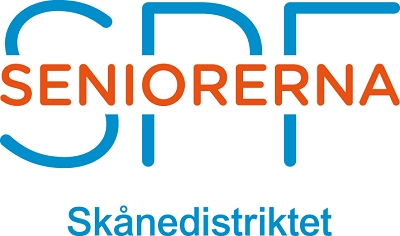 5 starka skäl till att bli medlem
Ett enkelt sätt att träffa nya och gamla vänner
Delta i aktiviteter, kurser och resor
Stöd vårt arbete för seniorers villkor i samhället
Medlemsförmåner, både centrala och lokala
Medlemstidningen Senioren
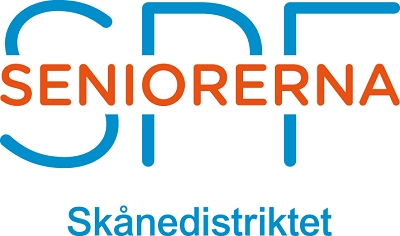 FöreningsstrukturFörtroende / Val
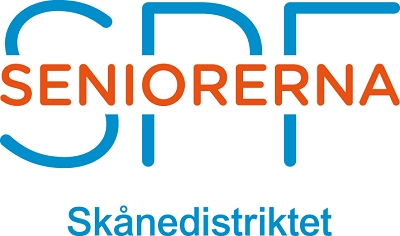 KassörsrollenSe även kassörshandboken sid 4-11 (och 12-19)
Personer som endast gör bokföringen och verifikationer?
Har revisorerna andra funktioner?
Ha förtroende från medlemmarna. Är ofta en av firmatecknarna.
Tillräcklig kunskap om redovisning och ekonomiska förhållande.
Kunskap om föreningen behövs det? (I vårt fall även förbundet?)
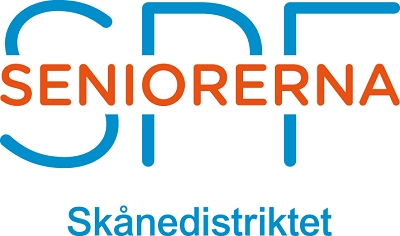 Kassörens uppgift
Bokföring
In- och utbetalningar – Fullmakter?!
Koll på tillgångarna - Kontoutdrag, kontantkassa, Inventarier etc.
Skyldigheter mot samhället fullgjorts – Arbetsgivardeklarationer, Skattekonto, Inkomstdeklaration – Deklarationsombud?
Skyldigheter mot andra – Internt, förbund, medlemmar, personal etc
Rapportera till styrelse, årsmöte, myndigheter.
Budgetförslag?!
Ekonomiska handlingarna förvaras på säkert sätt.
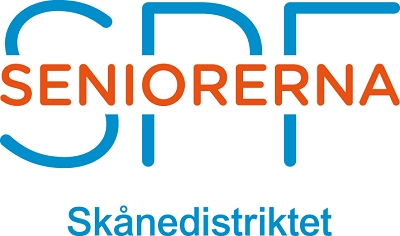 Ekonomisk granskning – Vad underlättar? Intern kontroll / Självkontroll
Budget - Ger en uppfattning om årsmötets- och styrelsens avsikt
Datoriserad bokföring – (Ger automatiskt BR)
Balansräkning (viktigare än RR)
Att kassören löpande redovisar till StyrelsenKontoutdrag? ”Synlig kassa”?
Kontakt med revisorerna
Delegationsordning - befogenheter
Attestering - kostnadskontroll
System för ekonomisk avräkning gällande aktiviteterFinns det en anmälnings-/deltagarlista – Avstämning mot inkomsternaNågon som kollar? Kontantkassa bör den finnas?
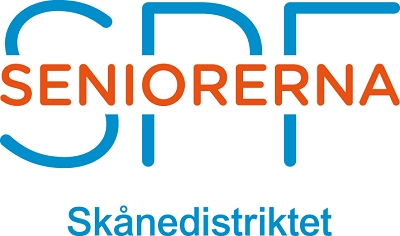 Förvaltningsrevision – främst 2 syften
Att kontrollera att styrelsen har skött förvaltningen på ett riktigt sätt Protokoll från styrelsemöten och årsstämma.
Att undersöka om styrelsens förvaltning stämmer överens med stadgar, ändamålet i föreningen.
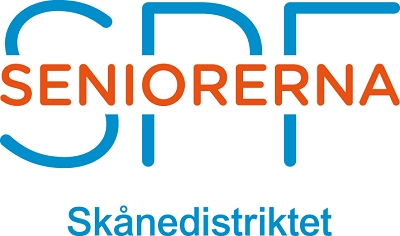 Revisorsrollen - Övrigt
Bollplank för kassören och styrelsen
Ge goda råd
Ingen styrande, beslutande eller förvaltande roll
Objektivitet / Neutralitet
Överskrids den granskande rollen så uppstår jävighet?
Står till svars / är rådgivande inför årsmötet
Revisionsberättelse – Sid 35 i Kassörshandboken
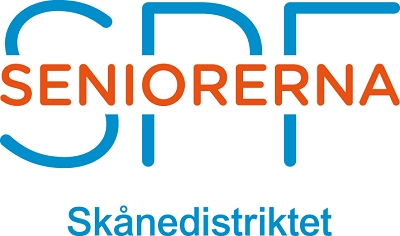 Nyttiga Länkar
Skatteverket – Ideell föreningar
Deklarera för förening
Säsongsarbetsgivare
Ansökan om befrielse från att lämna särskild uppgift
Moms inom kulturområdet
De vanligaste frågorna ang. ersättningar
Vad gäller när vi haft en föreläsare/uppdragstagare?
F-skattebevis
Gråzon – Hobbyverksamhet etc
< 1000 kr

Styrelsen får kostnadsersättning
Telefonersättning					Redovisas
Använder mycket bläck till skrivaren		Kvitto

Skilja mellan betalare och mottagare.
Gåva, representation m.m.
Vad gäller?
Gråzon
Mesta skrivet för företag, arbetsgivare, anställda, affärskontakter

”Avdragsrätt” betyder per automatik inte skattefrihet

När är det en skattepliktig förmån?
När likställs förmånen med lön?

För en skattebefriad förening blir problematiken många gånger rörande 
Arbetsgivaravgift.
Arbetsgivaravgifter och skatteavdrag påkontanta ersättningar
1000 kr eller mer        Arb.giv. avg. och skatteavdrag
Innebär inte att mottagaren inte är skattskyldig endast att förenings skattskyldighet inträder.
100 kr eller mer         ”Kontrolluppgift” – Idag redovisning i samband med ersättningen
Körers. och traktamente (övernattning) enda schablonbelopp
18,50 per mil
Övernattning och 50 km – traktamente 240 resp. 120 kr eller verkliga kostn.

Övr. kontanta ersättningar
”Schablonmässiga” kostnadsersättningar i ruta 20
Kontoplan – BASFinns inget krav, men underlättar
Dubbel bokföring – (En transaktion/ver balanserar. D-K=0)
Tillgångar, skulder, intäkter, kostnader (och resultat)

Tillgångarna - Verksamhetens resurser
Skulderna (+ eget kapital) - Verksamhetens finansiering.
Intäkterna - Konsekvensen av verksamhetens prestationer
Kostnaderna - Verksamhetens förbrukning av resurser
Kontoplan Bas Kontogrupper
Kontogrupp 1xxx – Tillgångar
Kontogrupp 2xxx – Skulder + eget kapital (& resultat i samband med bokslut)
Kontogrupp 3xxx – Intäkter
Kontogrupp 4-7xxx – Kostnader
Kontogrupp 8xxx – ”Speciella” Intäkter & Kostnader (& årets resultat)
(9xxx – Internredovisning)
Bokföringsmetoder i praktiken
Debet – ”Vänstersidan”
Kredit – ”Högersidan”

Kontantmetoden – ”1 gång”					Enklast och räcker i de flesta fall
Inbetalning – Debet konto 1 (motkto 1 el. 3)
Utbetalning – Kredit konto 1 (motkto 2 el. 4-8)
Faktureringsmetoden – ”2 gånger”			Mest korrekt
Inkommande faktura el när en affärshändelse uppstår – Kredit konto 2 (motkto 2 el. 4-8)
Utgående faktura – Debet konto 1 (motkto 3)
Rapporter och listor
RR – Resultaträkning (visar hur det går)

BR – Balansräkning (visar hur det mår)

Verifikationslista (”Dagbok) – (nummerordning)

Huvudbok (kronologisk konto för konto)

Saldobalans eller saldolista
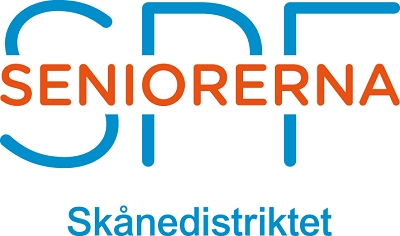 Föreningsarbete - Styrelsen
Yttersta ansvaret
Ekonomi och skatter blir därmed viktigt – Någon som har koll?
SPF har ansvarsförsäkring, mötesförsäkring
Mina Sidor – Intranätet – Webbshoppen - Distriktet

Delegera – Ge frihet
Skapa nätverk
Samarbeta – Kretsen, andra föreningar

Skapa underlag för kommunikation med medlemmar
Hemsidor, Epost, Mobilnummer – (Sociala medier) – Fördelen att använda samma

Kontakt med beslutsfattare, press
Bevaka, hitta viktiga frågor, skriva insändare